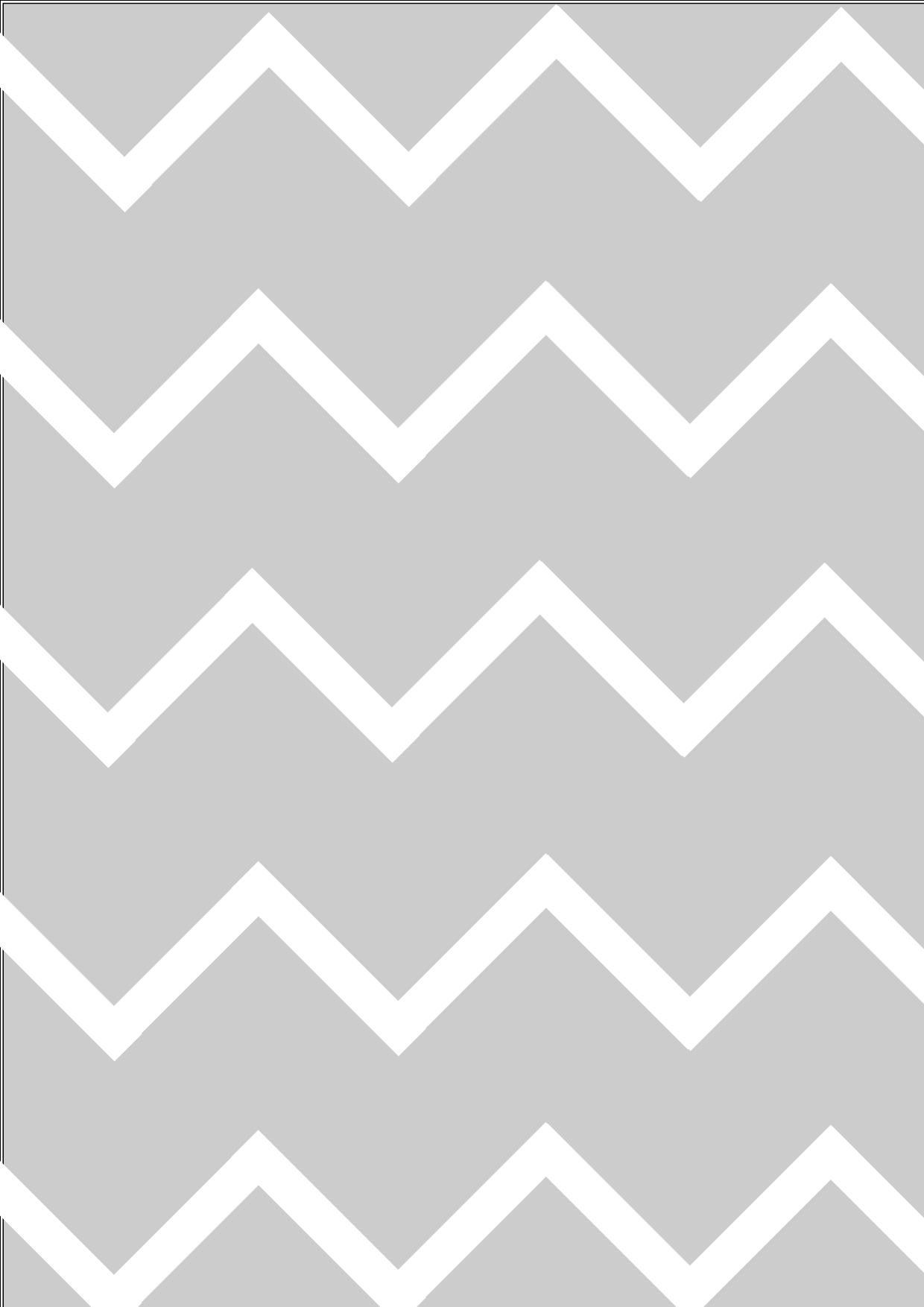 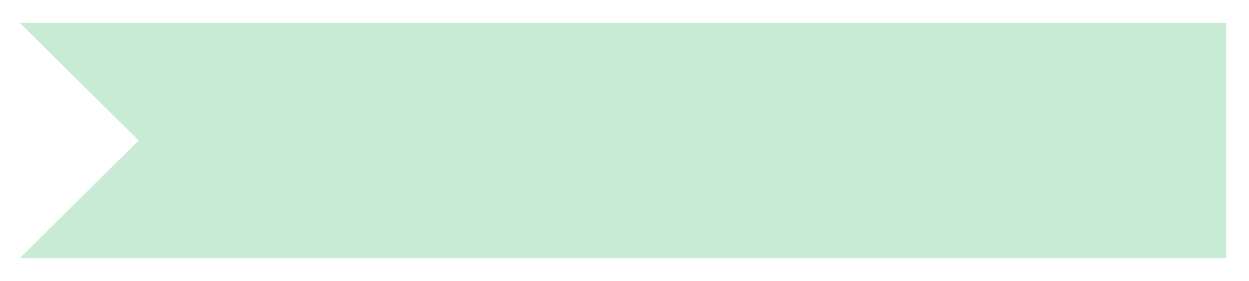 Mrs. Bagley’s Class News
October 29th – November 2nd
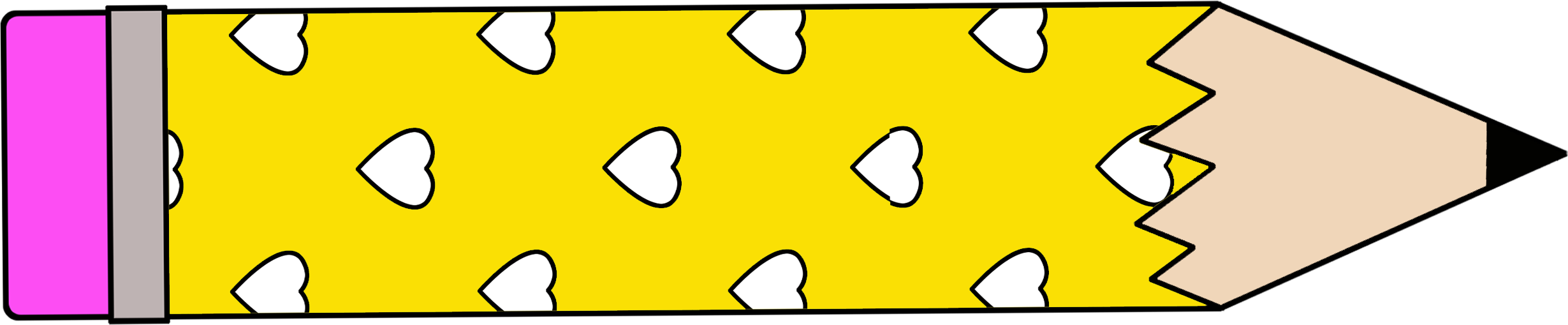 With the change in the weather, please be sure to send a warm coat, hat, gloves to school everyday.  The hope is to get outside for a few minutes of fresh air and exercise when the weather allows.  
Please practice getting cold weather clothes, boots, hat, gloves on and off in a quick time. With the snow and wearing boots to school, please practice tying and untying their sneakers.
SPECIALS SCHEDULE: 
Monday 11/4 – C Day    
Tuesday 11/5 D Day   
Wednesday 11/6– A Day    
Thursday 11/7 – B Day      
Friday 11/8 – C Day    

Important Dates:  
11/12 - VETERAN’S DAY - NO SCHOOL
11/14 - Picture Retake Day
11/14 - Parent Group Meeting 6:30 pm
11/16 - Report Cards Sent Home 
11/28 - Theatreworks at the High Schoo 1st & 2nd grades  9:30-10:30
As a class we continue to 
focus on behavior.  We have a
difficult time with listening and 
following directions. This week we will be focusing on listening activities. Then 
being able to follow the directions. 

This will directly benefit how much time
we spend off task throughout the day and can get through more instruction and work.  
I encourage you to have conversations
at home to reinforce the importance 
of listening and following directions.
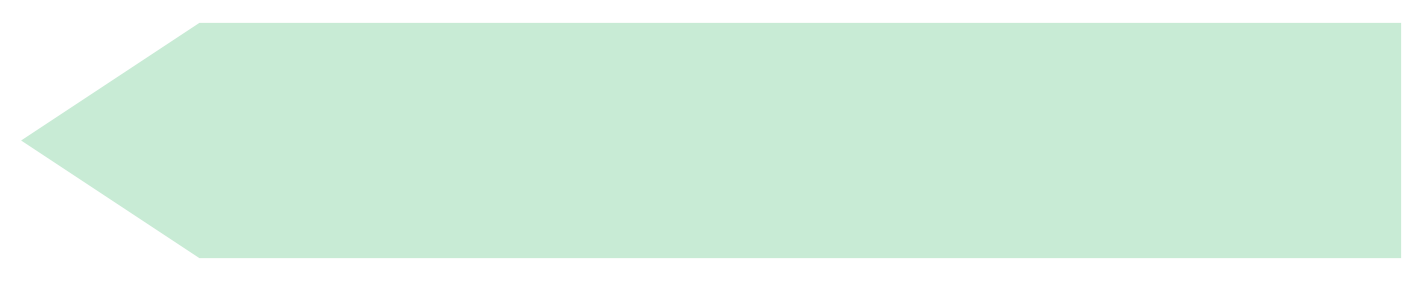 abagley@rhnet.org